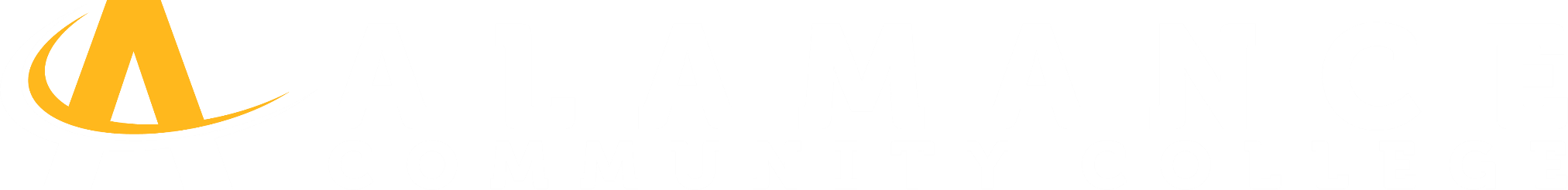 Template Slides
PowerPoint presentation experience energetically pursue extensive platforms for resource leveling development.
Online Education
About ACC
Alamance Community College, established in 1958, is among the first organized community colleges in North Carolina. It signified a change in the landscape of education by offering manufacturing-based programs.
Online Education
Our Mission
PUT YOUR SUBTITLE HERE
ACC will engage with Alamance County communities in new and innovative ways that deepen existing partnerships and create new ones.
ACC will involve all students in innovative and inclusive formal and informal learning experiences that improve student success, prepare students for jobs, and provide a strong foundation for continued learning.
You Belong Here.
47%
Lorem ipsum dolor sit amet, consectetur adipiscing elit.
Online Education
The Features
Put Subtitle Here
ACC will equip faculty and staff with resources for success.
Put Subtitle Here
Lorem ipsum dolor sit amet, consectetur adipiscing elit
Put Subtitle Here
Access to the resources they need to grow as healthy individuals.
Online Education
Our Instructors
Lorem ipsum dolor sit amet, consectetur adipiscing elit, sed do eiusmod tempor incididunt ut labore et dolore magna aliqua. Ut enim ad minim veniam, quis nostrud exercitation ullamco laboris nisi ut aliquip ex ea commodo consequat.
Mr. Smith
Department Head
Sample
Margery Rooth
Carry Laggers
Online Education
Agricultural Science
About Program
Lorem ipsum dolor sit amet, consectetur adipiscing elit, sed do eiusmod tempor incididunt ut labore et dolore magna aliqua. Ut enim.
SKILLS & EXPERTISE
Sample
75%
Sample
80%
Sample
90%
Sample
70%
Base Economic TeacherSome informational description goes here
PUT SUBTITLE HERE
Lorem ipsum dolor sit amet, consectetur adipiscing elit, sed do eiusmod tempor.
Online Education
01.
Educational Program
PUT SUBTITLE HERE
Lorem ipsum dolor sit amet, consectetur adipiscing elit, sed do eiusmod tempor.
.
02.
LOREM IPSUM DOLOR SIT AMET, CONSECTETUR
47%
PUT SUBTITLE HERE
Lorem ipsum dolor sit amet, consectetur adipiscing elit, sed do eiusmod tempor..
03.
CAPTION HERE
Lorem ipsum dolor sit amet, consectetur adipiscing elit, sed do eiusmod tempor incididunt.
Online Education
Educational Program
Put Subtitle Here
Lorem ipsum dolor sit amet, consectetur adipiscing elit.
Put Subtitle Here
Lorem ipsum dolor sit amet, consectetur adipiscing elit.
Put Subtitle Here
Lorem ipsum dolor sit amet, consectetur adipiscing elit.
Online Education
Program Areas
Program #1
Program #1
Program #1
Skill #1
Skill #2
Skill #3
Skill #4
Skill #1
Skill #2
Skill #3
Skill #4
Skill #1
Skill #2
Skill #3
Skill #4
Online Education
College History
2010 - 2011
2012 - 2014
2015 - 2017
2018 - 2021
Put Subtitle Here
Lorem ipsum dolor sit amet, consectetur adipiscing elit.
Put Subtitle Here
Lorem ipsum dolor sit amet, consectetur adipiscing elit.
Put Subtitle Here
Lorem ipsum dolor sit amet, consectetur adipiscing elit.
Put Subtitle Here
Lorem ipsum dolor sit amet, consectetur adipiscing elit.
Lorem ipsum dolor sit amet, consectetur adipiscing elit, sed do eiusmod tempor incididunt ut labore et dolore magna.
Lorem ipsum dolor sit amet, consectetur adipiscing elit, sed do eiusmod tempor incididunt ut labore et dolore magna.
Online Education
CollegeHistory
2012 - 2014
2015 - 2017
2018 - 2021
Lorem ipsum dolor sit amet, consectetur adipiscing elit, sed do eiusmod tempor incididunt ut labore et dolore magna.
Lorem ipsum dolor sit amet, consectetur adipiscing elit, sed do eiusmod tempor incididunt ut labore et dolore magna
WE OFFER BEST EXPERIENCE IN EDUCATION & COLLEGE TEACHING PRACTICS
Lorem ipsum dolor sit amet, consectetur adipiscing elit, sed do eiusmod tempor incididunt.
Online Education
OurCourses
Subtitle Here
Lorem ipsum dolor sit amet, consectetur adipiscing elit, sed do eiusmod tempor incididunt ut labore et dolore.
Subtitle Here
Lorem ipsum dolor sit amet, consectetur adipiscing elit, sed do eiusmod tempor incididunt ut labore et dolore.
Subtitle Here
Lorem ipsum dolor sit amet, consectetur adipiscing elit, sed do eiusmod tempor incididunt ut labore et dolore.
Lorem ipsum dolor sit amet, consectetur adipiscing elit, sed do eiusmod tempor incididunt ut labore et dolore.
LOREM IPSUM DOLOR SIT AMET
Put Subtitle Here
Lorem ipsum dolor sit amet, consectetur adipiscing elit, sed do eiusmod tempo.
Online Education
Enroll InCourse
Put Subtitle Here
Lorem ipsum dolor sit amet, consectetur adipiscing elit, sed do eiusmod tempo.
Put Subtitle Here
Lorem ipsum dolor sit amet, consectetur adipiscing elit, sed do eiusmod tempo.
Lorem ipsum dolor sit amet, consectetur adipiscing elit, sed do eiusmod tempor incididunt ut labore et dolore.
47%
Lorem ipsum dolor sit amet, consectetur adipiscing elit, sed do eiusmod tempor incididunt ut labore et dolore magna aliqua. Ut enim ad minim.
Online Education
Student Careers
Put Subtitle Here




Lorem ipsum dolor sit amet, consectetur adipiscing elit, sed do eiusmod.
Lorem ipsum dolor sit amet, consectetur adipiscing elit, sed do eiusmod tempor incididunt ut labore et dolore magna aliqua. Ut enim ad minim.
Online Education
Student Projects
LOREM IPSUM DOLOR SIT AMET, CONSECTETUR ADIPISCING ELIT, SED DO EIUSMOD TEMPOR INCIDIDUNT UT LABORE ET DOLORE MAGNA ALIQUA. UT ENIM AD MINIM VENIAM, QUIS NOSTRUD.
Subtitle Here
Lorem ipsum dolor sit amet, consectetur adipiscing elit, sed do eiusmod tempor incididunt.
Lorem ipsum dolor sit ametcon sectetur, adipiscing.
Online Education
consectetur adipiscing elit
Student Projects
Project Overview
1.471k
LOREM IPSUM DOLOR SIT AMET, CONSECTETUR ADIPISCING ELIT, SED DO EIUSMOD TEMPOR INCIDIDUNT UT LABORE.
Lorem ipsum dolor sit amet, consectetur adipiscing elit, sed do eiusmod tempor incididunt ut labore et dolore magna aliqua. Ut enim ad minim veniam, quis nostrud exercitation ullamco laboris
+ 47%
1.4m
Lorem ipsum dolor sit amet, consectetur.
Lorem ipsum dolor sit amet, consectetur.
Online Education
Our Certificates
+ 47%
Subtitle Here
Lorem ipsum dolor sit amet, consectetur adipiscing elit, sed do eiusmod tempor
Lorem ipsum dolor sit amet, consectetur adipiscing elit, sed do eiusmod tempor.
Lorem ipsum dolor sit amet, consectetur adipiscing elit, sed do eiusmod tempor incididunt.
Put your FAQ question here?
Lorem ipsum dolor sit amet, consectetur adipiscing elit, sed do eiusmod tempor incididunt.
Put your FAQ question here?
Online Education
Frequently AskedQuestions
Lorem ipsum dolor sit amet, consectetur adipiscing elit, sed do eiusmod tempor incididunt.
Lorem ipsum dolor sit amet, consectetur adipiscing elit, sed do eiusmod tempor.
Put your FAQ question here?
Break Slide
Online Education
Learning Process
01.
03.
02.
04.
Subtitle Here
Lorem ipsum
dolor sit amet consectetur
Subtitle Here
Lorem ipsum
dolor sit amet consectetur
Subtitle Here
Lorem ipsum
dolor sit amet consectetur
Subtitle Here
Lorem ipsum
dolor sit amet consectetur
CREDIBLY PARALLEL TASK BUSINESS CORE COMPETENCIES RATHER
Online Education
Career With Us
Lorem ipsum dolor sit amet, consectetur adipiscing elit, sed do eiusmod.
LOREM IPSUM DOLOR SIT AMET, CONSECTETUR ADIPISCING ELIT, SED DO EIUSMOD TEMPOR INCIDIDUNT UT LABORE ET DOLORE MAGNA .
14,740
Our Students
1,100+
Positive Feedback
97%
Find New Job
Questions about career?
Lorem ipsum dolor sit amet, consectetur adipiscing elit, sed do eiusmod tempor incididunt ut labore et dolore magna.
Lorem ipsum dolor sit amet, consectetur adipiscing elit, sed do eiusmod tempor incididunt ut labore et dolore magna.
Online Education
Lorem ipsum dolor sit amet, consectetur adipiscing elit, sed do eiusmod tempor incididunt ut labore et dolore magna aliqua.
Career With Us
Lorem ipsum dolor sit amet, consectetur adipiscing elit, sed do eiusmod tempor incididunt ut labore et dolore magna aliqua.
Questions about careers?
14,740
Our Students
1,100+
Positive Feedback
LOREM IPSUM DOLOR SIT AMET, CONSECTETUR ADIPISCING ELIT, SED DO EIUSMOD TEMPOR INCIDIDUNT UT LABORE ET DOLORE MAGNA ALIQUA.
gallery
Online Education
Gallery
LOREM IPSUM DOLOR SIT AMET, CONSECTETUR ADIPISCING ELIT, SED DO EIUSMOD TEMPOR INCIDIDUNT UT LABORE ET DOLORE MAGNA ALIQUA.
Lorem ipsum dolor sit amet, consectetur adipiscing elit.
gallery
Lorem ipsum dolor sit amet, consectetur adipiscing elit, sed do eiusmod tempor incididunt ut.
Question about career?
Lorem ipsum dolor sit amet, consectetur.
Online Education
Gallery
Lorem ipsum dolor sit amet, consectetur adipiscing elit, sed do eiusmod tempor incididunt ut labore et dolore magna aliqua.
Lorem ipsum dolor sit amet, consectetur adipiscing elit, sed do eiusmod tempor incididunt ut labore et dolore magna aliqua.
LOREM IPSUM DOLOR SIT AMET, CONSECTETUR ADIPISCING ELIT, SED DO EIUSMOD TEMPOR INCIDIDUNT UT LABORE ET DOLORE MAGNA ALIQUA.
+ 47%
1.4m
Online Education
Lorem ipsum dolor sit amet consectetur.
Lorem ipsum dolor sit amet consectetur.
Study Facts
Put Subtitle Here
Lorem ipsum dolor sit amet consectetur.
Put Subtitle Here
Lorem ipsum dolor sit amet consectetur.
Online Education
Info Details
Put Subtitle Here
Lorem ipsum dolor sit amet, consectetur adipiscing elit, sed do eiusmod tempor incididunt ut labore.
41.7m
+1.14
Lorem ipsum dolor sit amet, consectetur adipiscing
Lorem ipsum dolor sit amet, consectetur adipiscing
LOREM IPSUM DOLOR SIT AMET, CONSECTETUR ADIPISCING ELIT, SED DO EIUSMOD TEMPOR
Online Education
From Us
LOREM IPSUM DOLOR SIT AMET, CONSECTETUR ADIPISCING
41.7m
+1.14
Lorem ipsum dolor sit amet, consectetur adipiscing
Lorem ipsum dolor sit amet, consectetur adipiscing
Lorem ipsum dolor sit amet, consectetur adipiscing
LOREM IPSUM DOLOR SIT AMET, CONSECTETUR ADIPISCING
Online Education
Pupil's Feedback
Lorem ipsum dolor sit amet, consectetur adipiscing elit, sed do eiusmod tempor incididunt ut labore et dolore magna aliqua. Ut enim ad minim veniam, quis nostrud exercitation ullamco laboris nisi ut aliquip ex ea commodo consequat. Duis aute irure dolor in reprehenderit in voluptate velit esse cillum dolore eu fugiat nulla pariatur.
Emma Stone
School Student
LOREM IPSUM DOLOR SIT AMET, CONSECTETUR ADIPISCING ELIT, SED DO EIUSMOD TEMPOR INCIDIDUNT UT LABORE ET DOLORE MAGNA ALIQUA. UT ENIM AD MINIM VENIAM, QUIS.
Lorem ipsum dolor sit amet, consectetur adipiscing elit, sed do eiusmod
Online Education
Our Library
Lorem ipsum dolor sit amet, consectetur adipiscing elit, sed do eiusmod tempor incididunt ut labore et dolore magna aliqua.
Lorem ipsum dolor sit amet, consectetur adipiscing elit, sed do eiusmod tempor
Put Subtitle Here
Lorem ipsum dolor sit amet, consectetur adipiscing elit, sed do eiusmod tempor incididunt ut
Put your question about career?
Lorem ipsum dolor sit amet, consectetur adipiscing
Online Education
Career &Study
Lorem ipsum dolor sit amet, consectetur adipiscing elit.
Example 1
Example 2
Example 3
Example 4
Example 5
LOREM IPSUM DOLOR SIT AMET, CONSECTETUR ADIPISCING ELIT, SED DO EIUSMOD TEMPOR INCIDIDUNT UT LABORE ET DOLORE MAGNA ALIQUA.
Thank You.
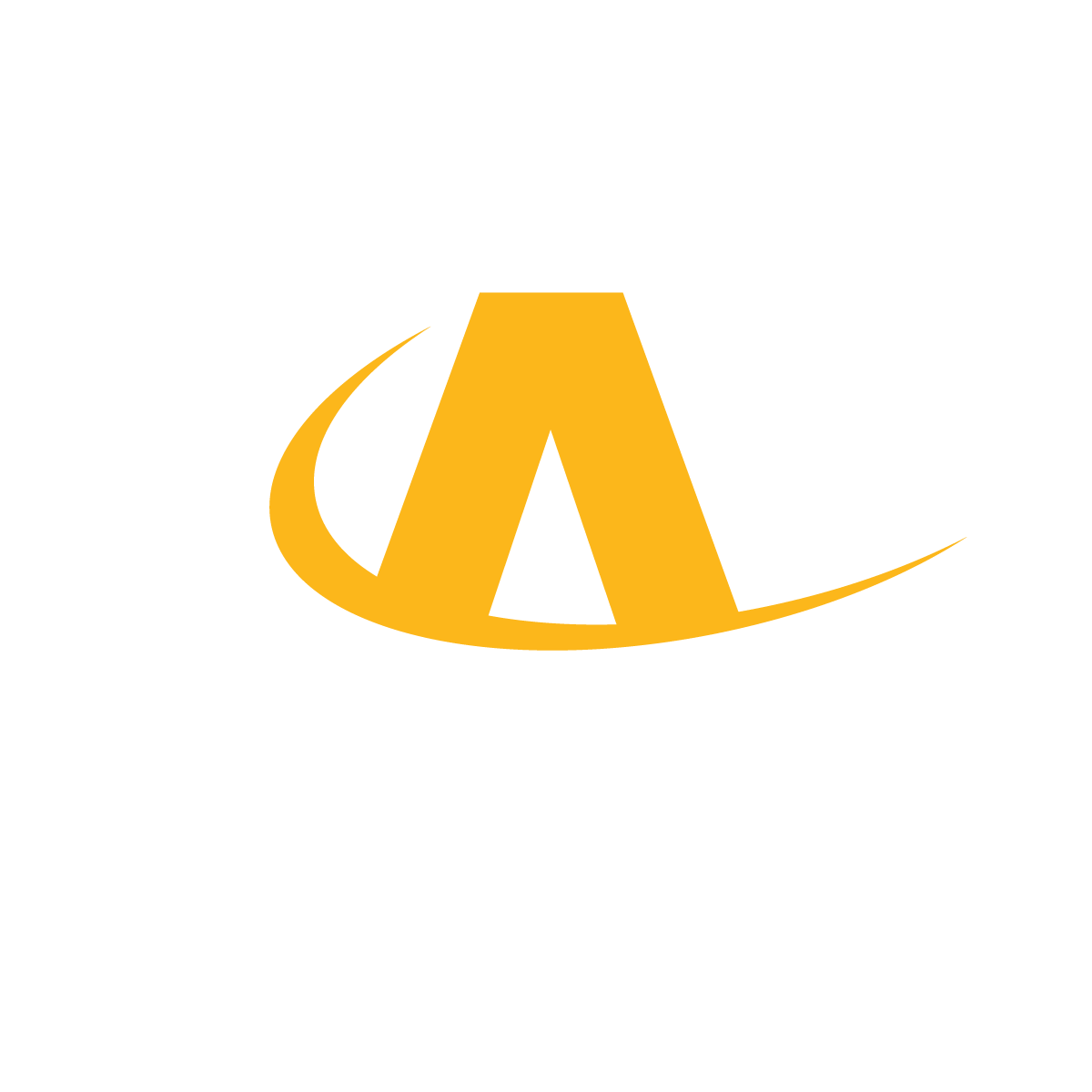